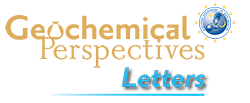 Liu et al.
Rapid decrease of MgAlO2.5 component in bridgmanite with pressure
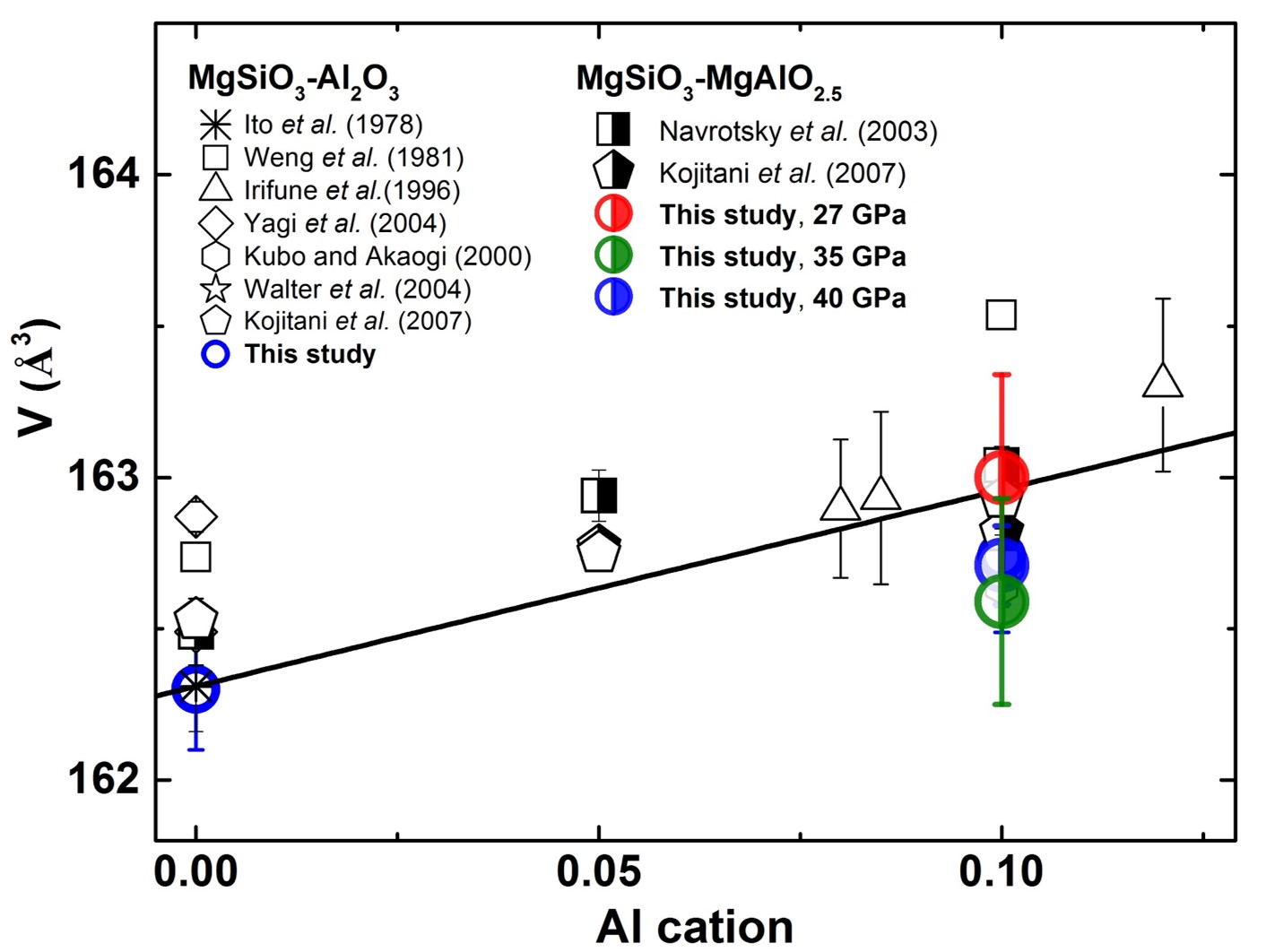 Figure S-4 Unit cell volumes of bridgmanite along the system MgSiO3–Al2O3 and MgSiO3–MgAlO2.5 in the present and previous studies. The solid line presents the linear fitting results on values for bridgmanite along the system MgSiO3-Al2O3 (Liu et al., 2016).
Liu et al. (2017) Geochem. Persp. Let. 5, 12-18 | doi: 10.7185/geochemlet.1739
© 2017 European Association of Geochemistry
[Speaker Notes: Figure S-4 Unit cell volumes of bridgmanite along the system MgSiO3–Al2O3 and MgSiO3–MgAlO2.5 in the present and previous studies. The solid line presents the linear fitting results on values for bridgmanite along the system MgSiO3-Al2O3 (Liu et al., 2016).]